Figure 1. Top: comparing the IUE spectra (solid blue) and monochromatic fluxes (red points) with the best-fitting ...
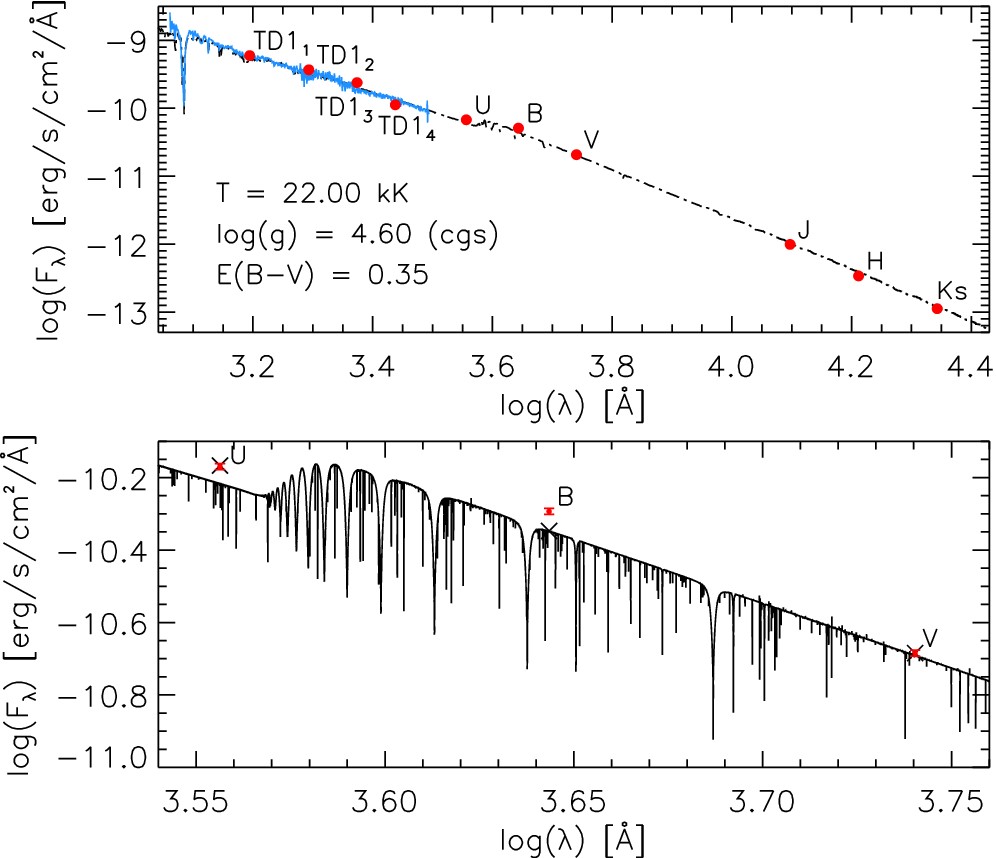 Mon Not R Astron Soc, Volume 451, Issue 2, 01 August 2015, Pages 1928–1938, https://doi.org/10.1093/mnras/stv1051
The content of this slide may be subject to copyright: please see the slide notes for details.
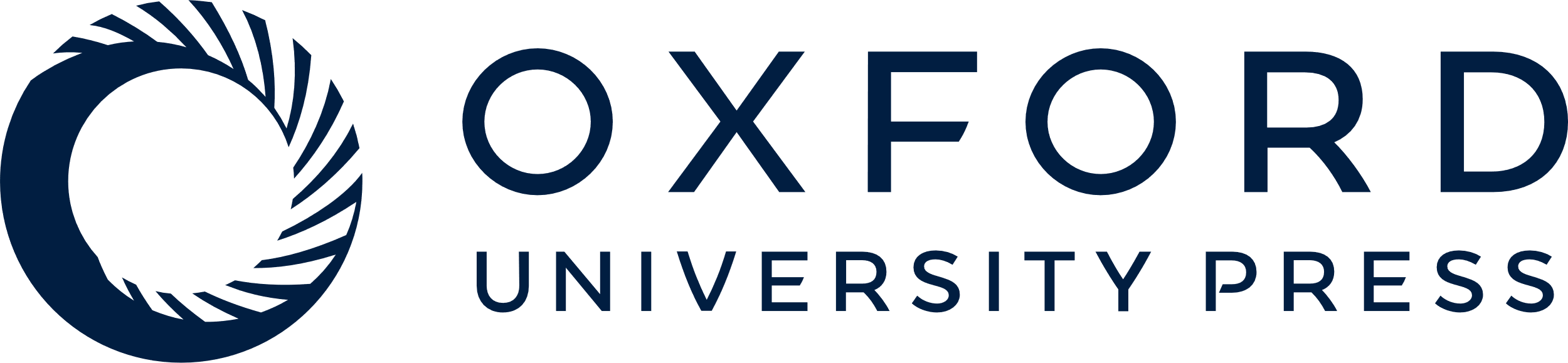 [Speaker Notes: Figure 1. Top: comparing the IUE spectra (solid blue) and monochromatic fluxes (red points) with the best-fitting tlusty model (dashed black) convolved by a Gaussian profile to match the rebinned IUE resolution. Bottom: theoretical U, B, and V fluxes (black crosses) were calculated by convolving the unbroadened tlusty models (solid black) with the filter's associated transmission functions.


Unless provided in the caption above, the following copyright applies to the content of this slide: © 2015 The Authors Published by Oxford University Press on behalf of the Royal Astronomical Society]
Figure 2. Comparisons between the IUE LWP spectrum (solid blue) and model SEDs (dashed black) at various effective ...
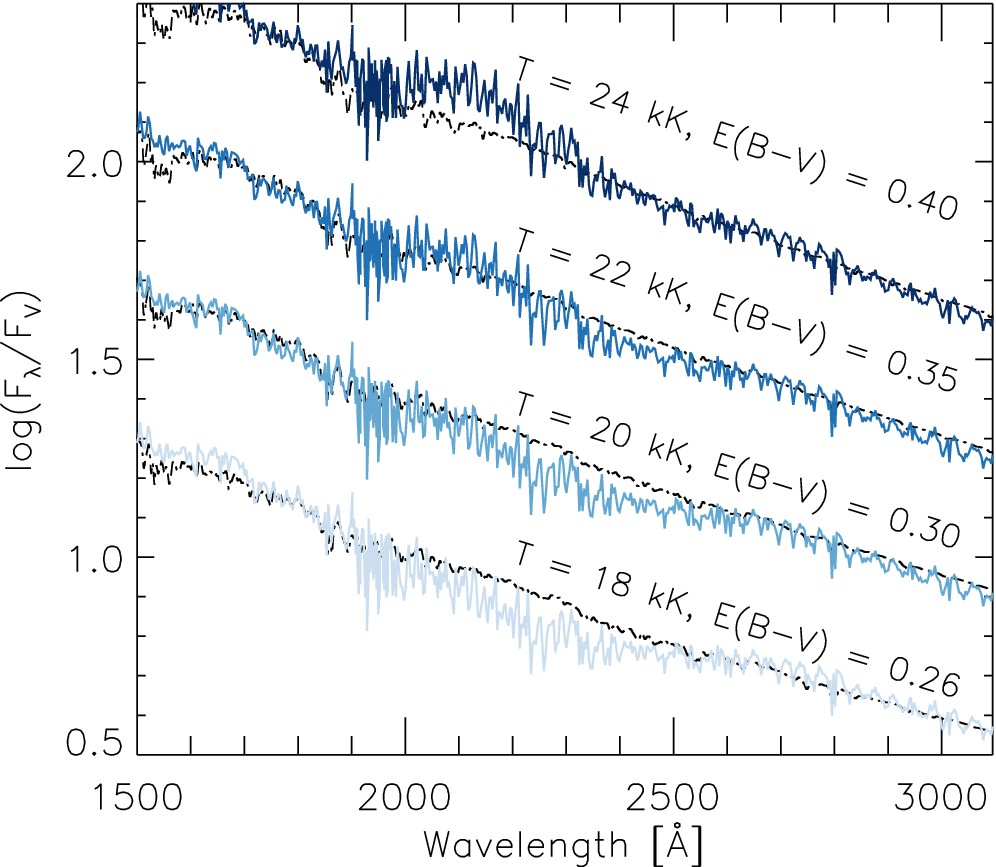 Mon Not R Astron Soc, Volume 451, Issue 2, 01 August 2015, Pages 1928–1938, https://doi.org/10.1093/mnras/stv1051
The content of this slide may be subject to copyright: please see the slide notes for details.
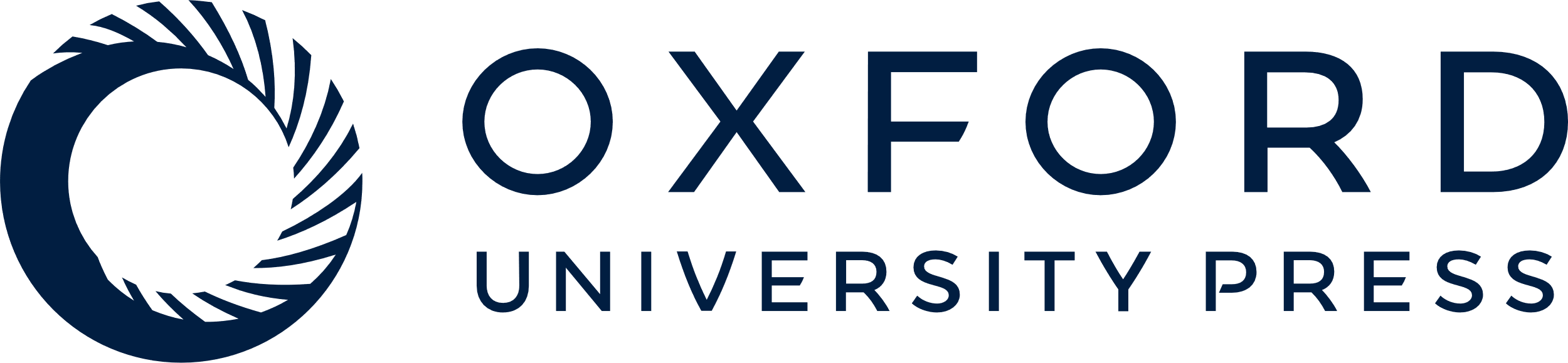 [Speaker Notes: Figure 2. Comparisons between the IUE LWP spectrum (solid blue) and model SEDs (dashed black) at various effective temperatures and colour excesses. Both the models and the observations are normalized to the V flux (FV).


Unless provided in the caption above, the following copyright applies to the content of this slide: © 2015 The Authors Published by Oxford University Press on behalf of the Royal Astronomical Society]
Figure 3. Comparisons between two DIBs found in the spectra of HD 23478 and ζ Oph.
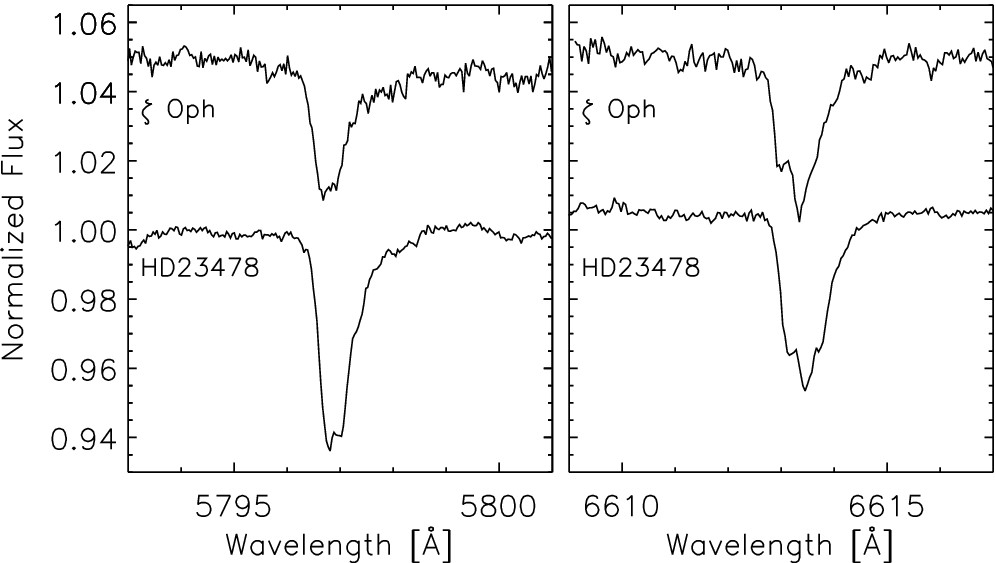 Mon Not R Astron Soc, Volume 451, Issue 2, 01 August 2015, Pages 1928–1938, https://doi.org/10.1093/mnras/stv1051
The content of this slide may be subject to copyright: please see the slide notes for details.
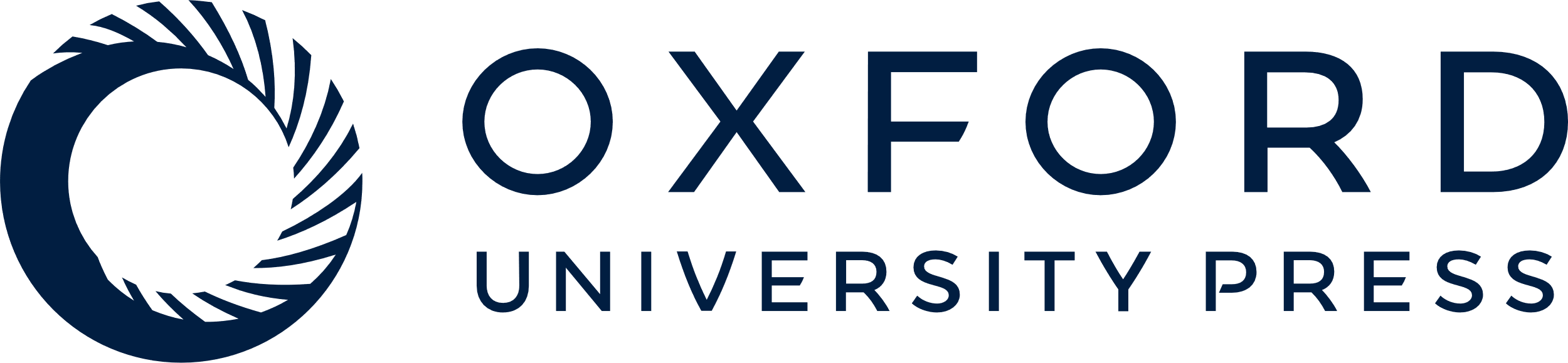 [Speaker Notes: Figure 3. Comparisons between two DIBs found in the spectra of HD 23478 and ζ Oph.


Unless provided in the caption above, the following copyright applies to the content of this slide: © 2015 The Authors Published by Oxford University Press on behalf of the Royal Astronomical Society]
Figure 4. Comparisons between tlusty models (blue) and the averaged observed spectrum (black) for Hδ (left) and Hγ ...
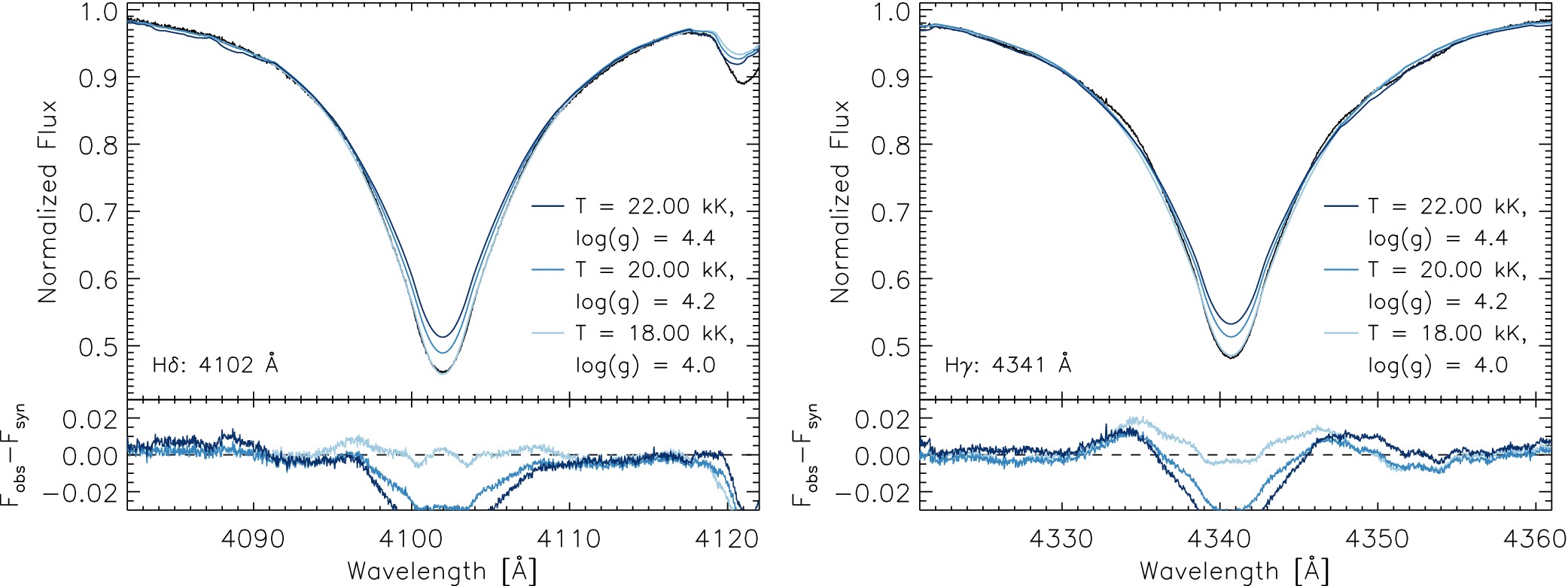 Mon Not R Astron Soc, Volume 451, Issue 2, 01 August 2015, Pages 1928–1938, https://doi.org/10.1093/mnras/stv1051
The content of this slide may be subject to copyright: please see the slide notes for details.
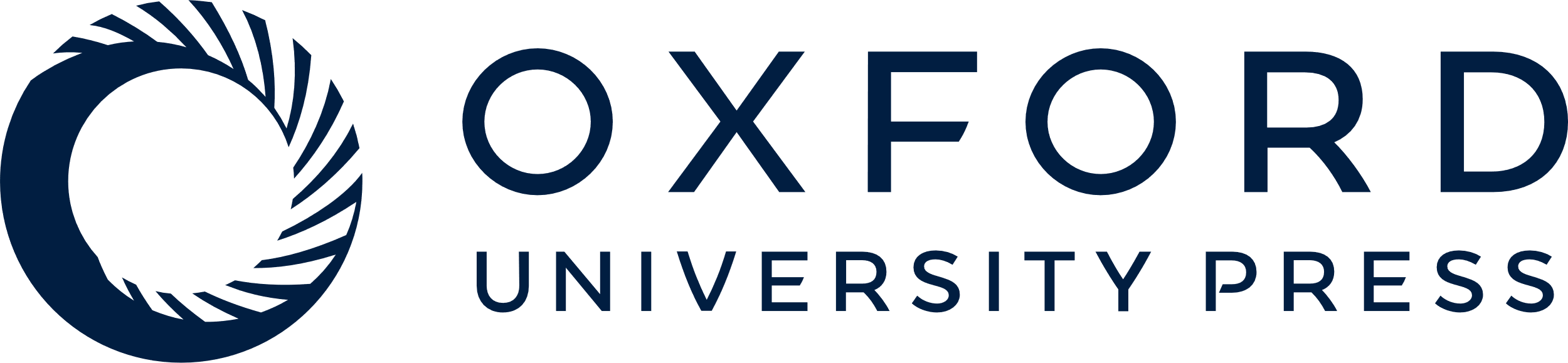 [Speaker Notes: Figure 4. Comparisons between tlusty models (blue) and the averaged observed spectrum (black) for Hδ (left) and Hγ (right). The bottom frames show the residuals between the observations and the synthetic spectra (Fobs − Fsyn).


Unless provided in the caption above, the following copyright applies to the content of this slide: © 2015 The Authors Published by Oxford University Press on behalf of the Royal Astronomical Society]
Figure 5. Teff = 22 kK and log g = 4.4 tlusty models with a range of vsin i values compared with the ...
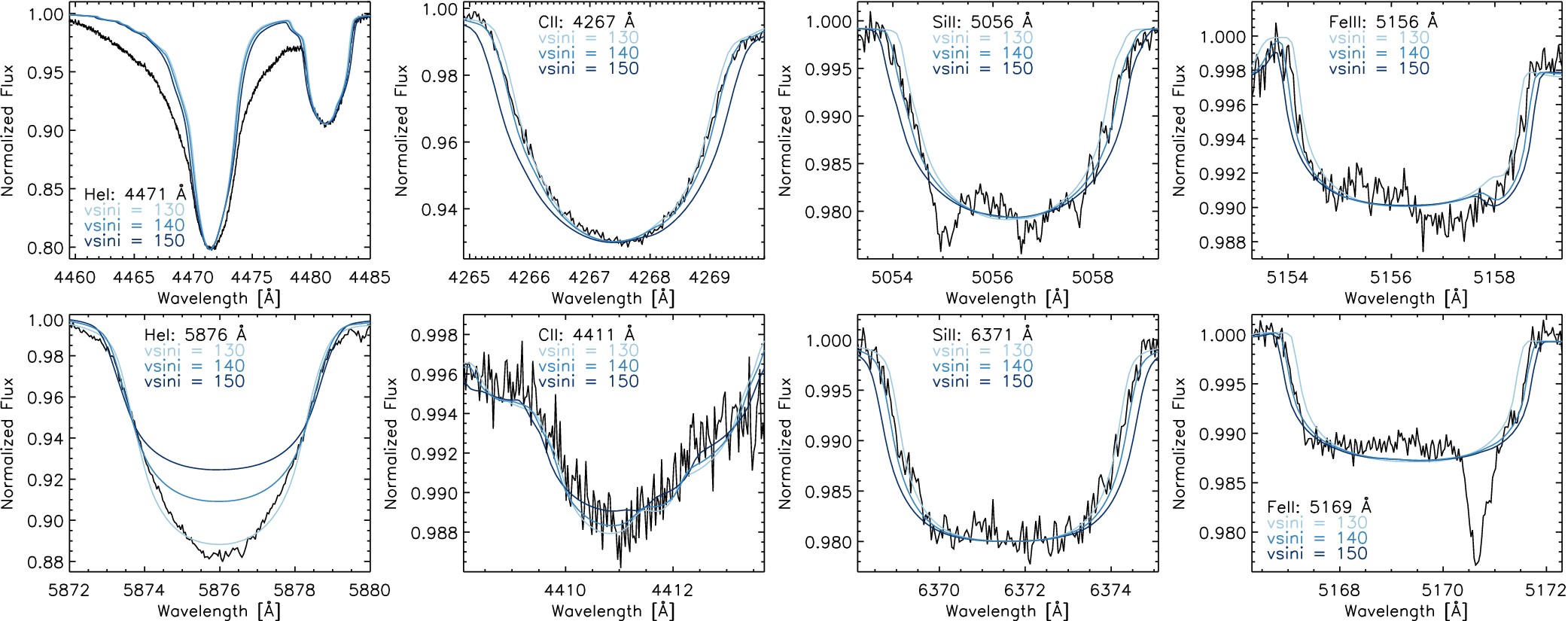 Mon Not R Astron Soc, Volume 451, Issue 2, 01 August 2015, Pages 1928–1938, https://doi.org/10.1093/mnras/stv1051
The content of this slide may be subject to copyright: please see the slide notes for details.
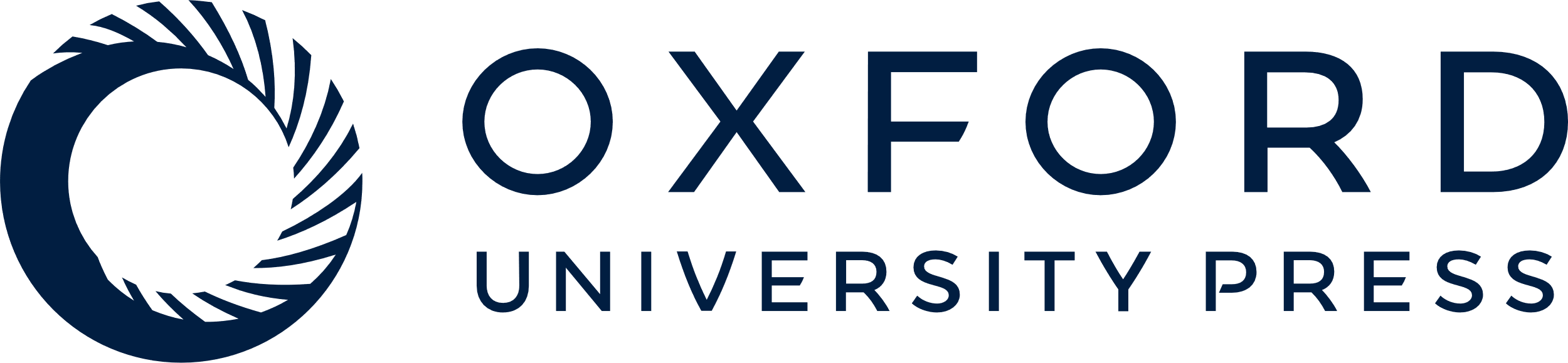 [Speaker Notes: Figure 5. Teff = 22 kK and log g = 4.4 tlusty models with a range of vsin i values compared with the averaged observed spectrum (black). The abundances of each element were adjusted in order to yield the best overall fit to the synthetic spectra. DIBs in both the Si ii λ5056 and Fe ii λ5169 lines are visible at 5055 and 5170.5 Å.


Unless provided in the caption above, the following copyright applies to the content of this slide: © 2015 The Authors Published by Oxford University Press on behalf of the Royal Astronomical Society]
Figure 6. The position of HD 23478 is indicated by the black diamond. The evolutionary tracks (black dot–dashed lines) ...
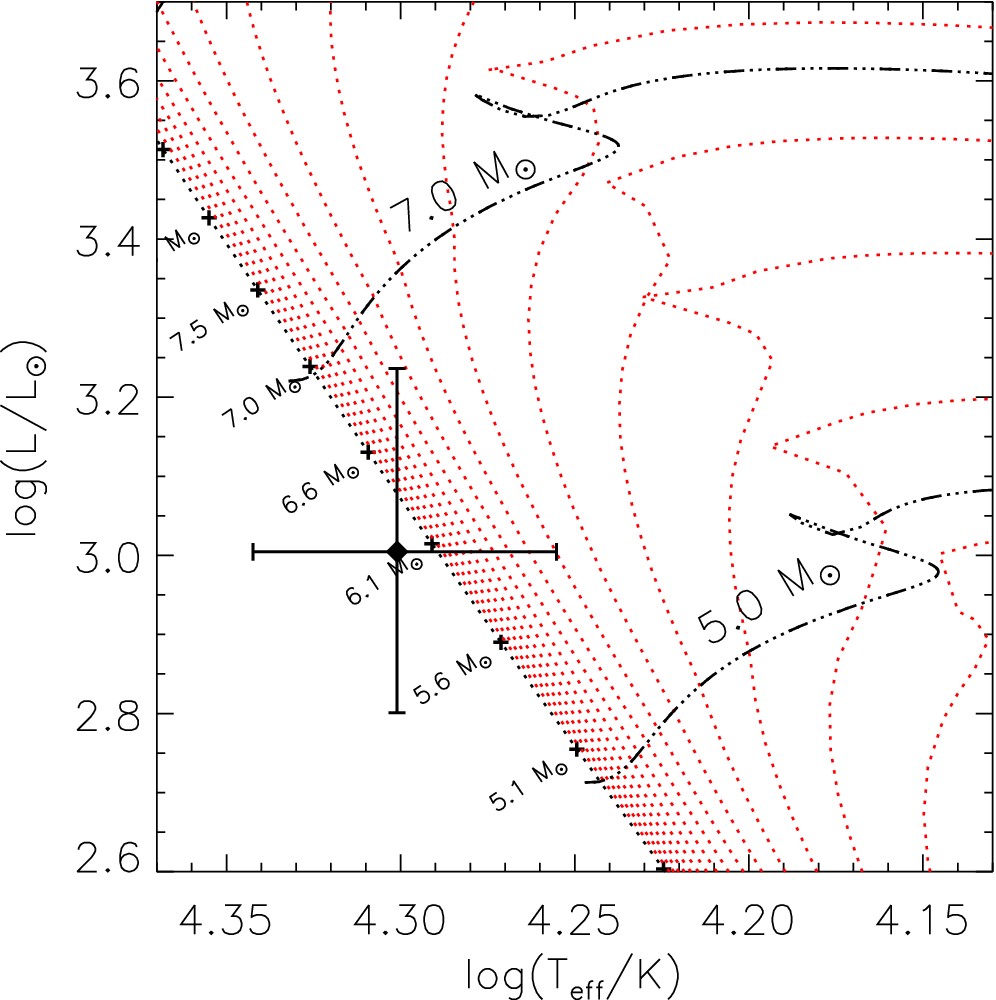 Mon Not R Astron Soc, Volume 451, Issue 2, 01 August 2015, Pages 1928–1938, https://doi.org/10.1093/mnras/stv1051
The content of this slide may be subject to copyright: please see the slide notes for details.
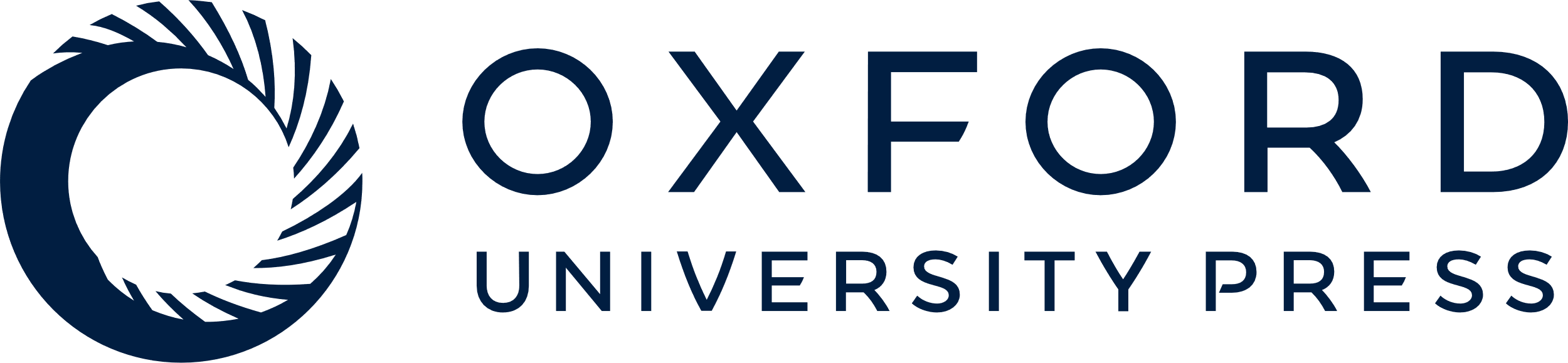 [Speaker Notes: Figure 6. The position of HD 23478 is indicated by the black diamond. The evolutionary tracks (black dot–dashed lines) and isochrones (red dotted lines) assume a non-rotating star of solar metallicity (Ekström et al. 2012).


Unless provided in the caption above, the following copyright applies to the content of this slide: © 2015 The Authors Published by Oxford University Press on behalf of the Royal Astronomical Society]
Figure 7. Top: Hipparcos Epoch Photometry phased with a period of 1.0498d. Bottom: a subsample of the full reduced ...
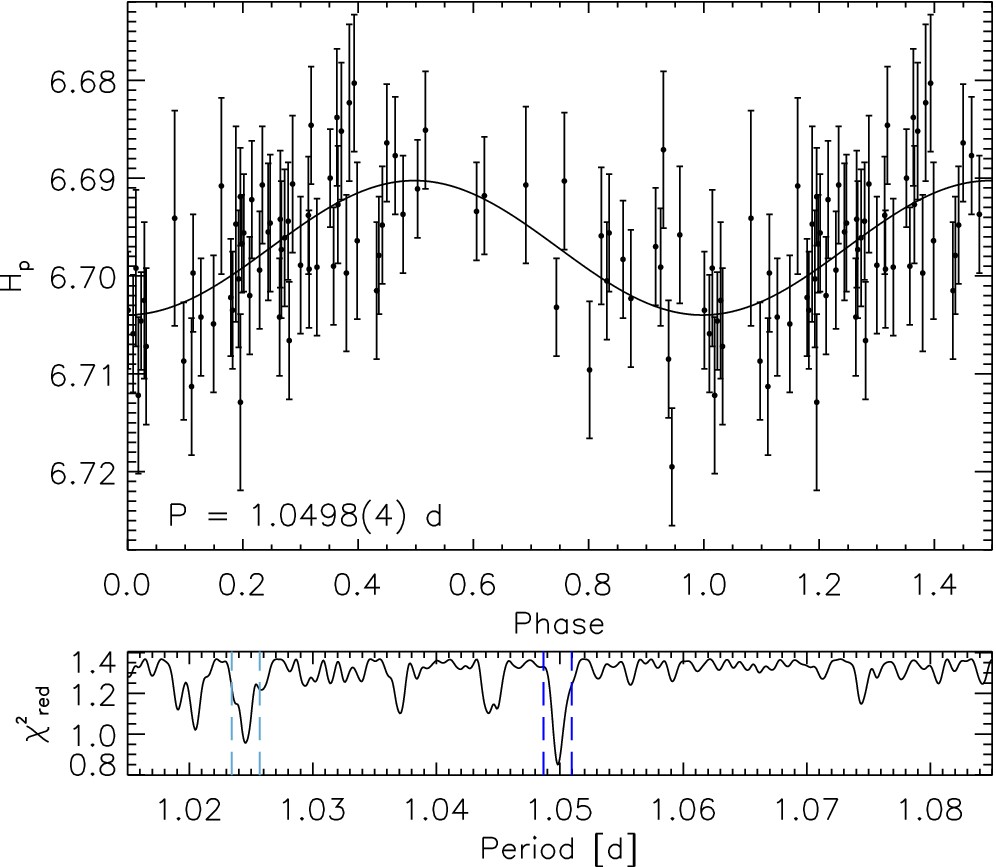 Mon Not R Astron Soc, Volume 451, Issue 2, 01 August 2015, Pages 1928–1938, https://doi.org/10.1093/mnras/stv1051
The content of this slide may be subject to copyright: please see the slide notes for details.
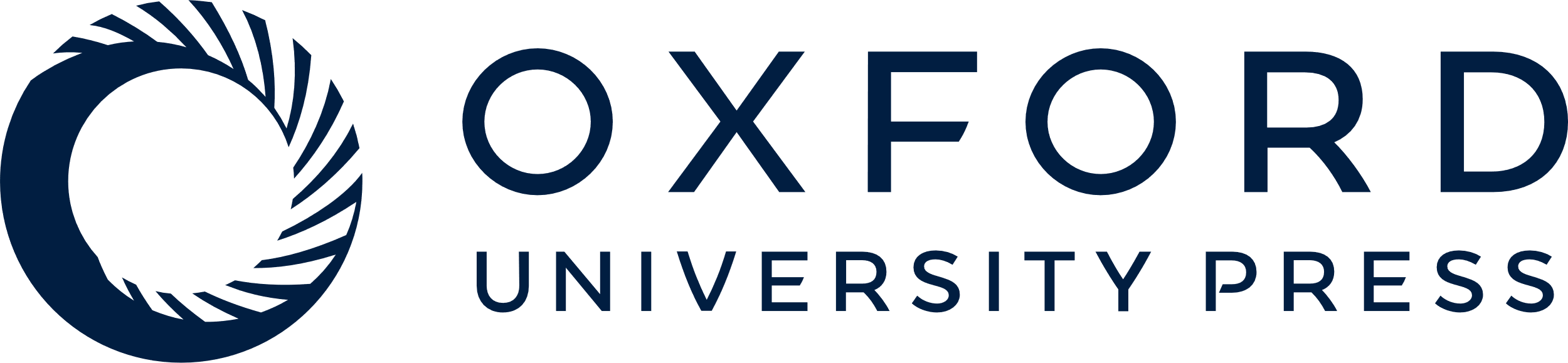 [Speaker Notes: Figure 7. Top: Hipparcos Epoch Photometry phased with a period of 1.0498d. Bottom: a subsample of the full reduced χ2 versus period centred on the period of the best-fitting sinusoid. The 1.0498 d minimal-χ2 solution is bounded by the dashed dark blue lines. The dashed light blue lines (Prot = 1.024 54 d) indicate the only other χ2 peak falling below our chosen 3σ threshold.


Unless provided in the caption above, the following copyright applies to the content of this slide: © 2015 The Authors Published by Oxford University Press on behalf of the Royal Astronomical Society]
Figure 8. Examples of He+metal LSD profiles at three phases showing Zeeman signatures in Stokes V (top, red), along ...
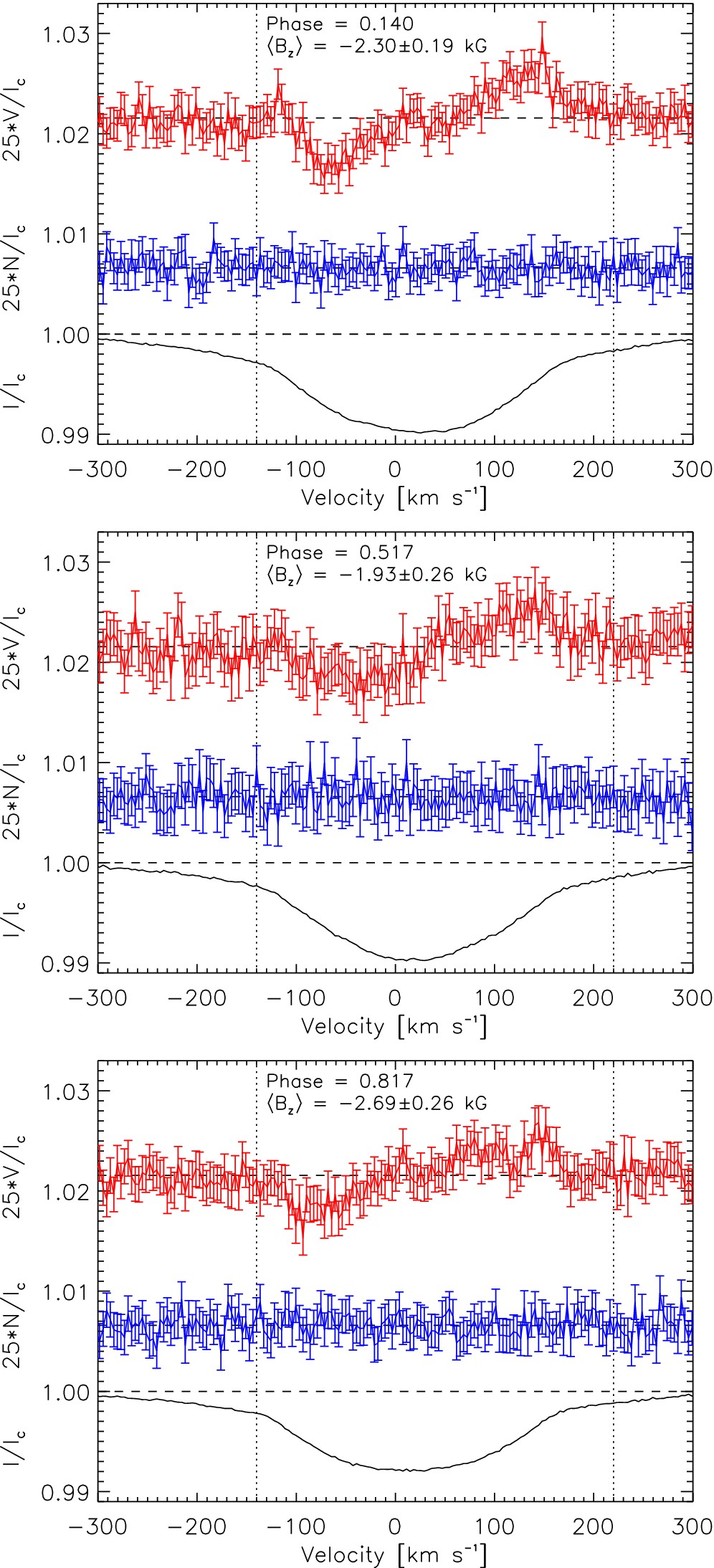 Mon Not R Astron Soc, Volume 451, Issue 2, 01 August 2015, Pages 1928–1938, https://doi.org/10.1093/mnras/stv1051
The content of this slide may be subject to copyright: please see the slide notes for details.
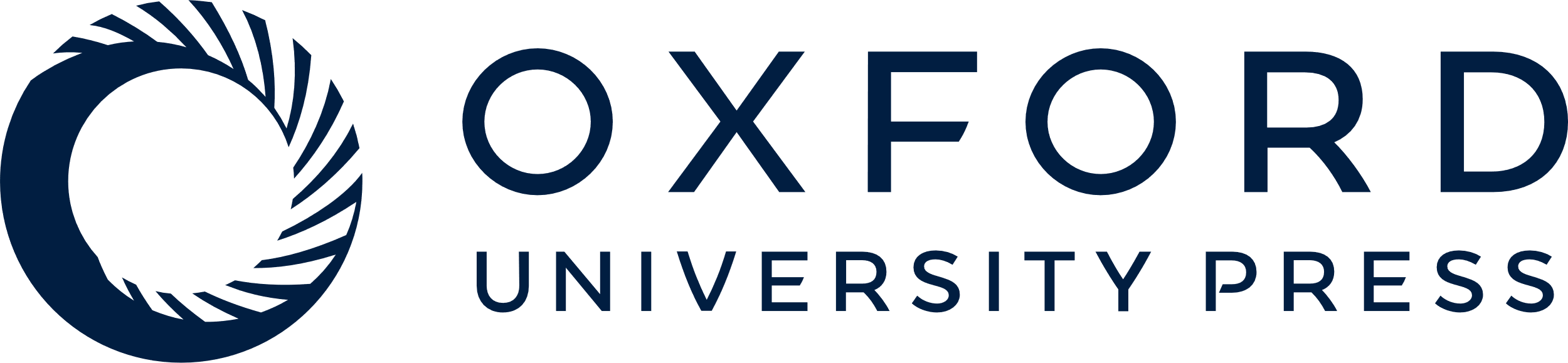 [Speaker Notes: Figure 8. Examples of He+metal LSD profiles at three phases showing Zeeman signatures in Stokes V (top, red), along with associated Stokes I (bottom, black) and diagnostic null (middle, blue) profiles. Vertical dotted lines indicate the integration range.


Unless provided in the caption above, the following copyright applies to the content of this slide: © 2015 The Authors Published by Oxford University Press on behalf of the Royal Astronomical Society]
Figure 9. Longitudinal magnetic field measurements phased according to equation (1). The curves correspond to the ...
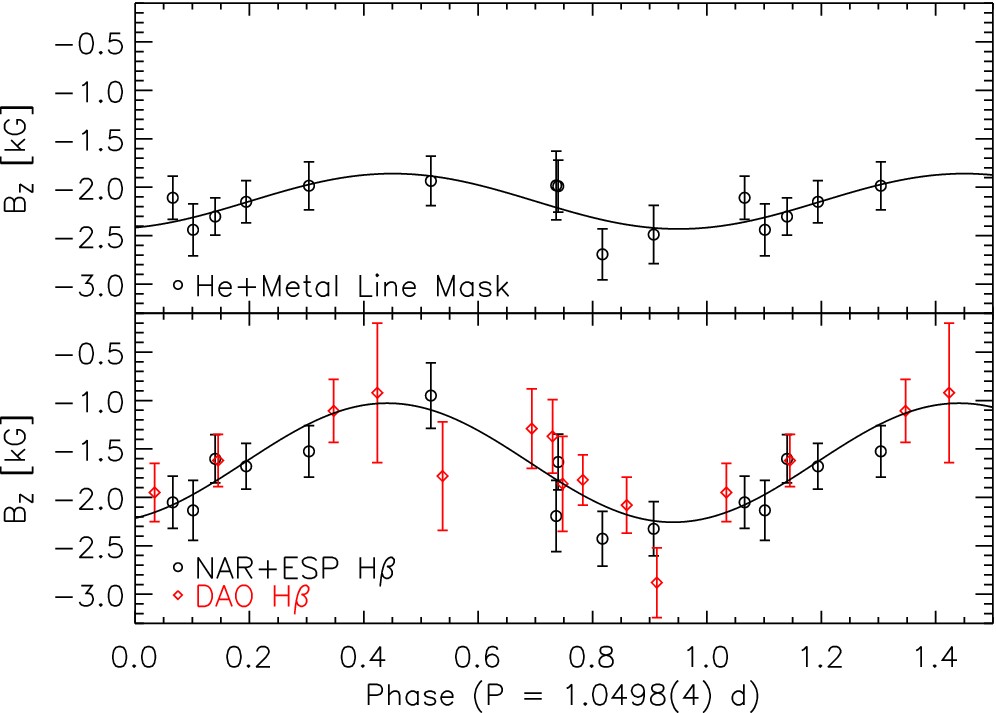 Mon Not R Astron Soc, Volume 451, Issue 2, 01 August 2015, Pages 1928–1938, https://doi.org/10.1093/mnras/stv1051
The content of this slide may be subject to copyright: please see the slide notes for details.
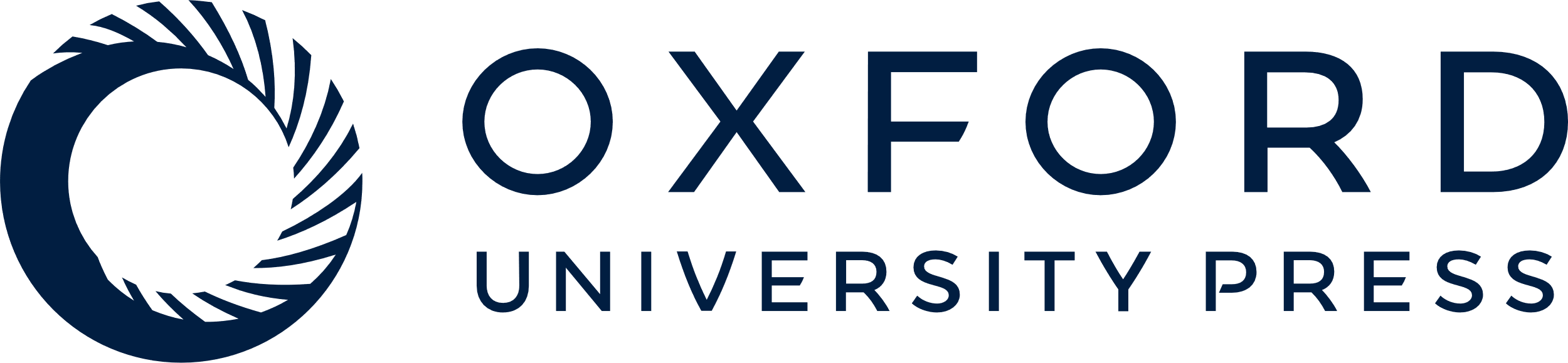 [Speaker Notes: Figure 9. Longitudinal magnetic field measurements phased according to equation (1). The curves correspond to the best-fitting sinusoids. Top: 〈Bz〉 values derived using He+metal LSD line profiles. Bottom: 〈Bz〉 values derived from Hβ Stokes V observations. Black circles correspond to measurements obtained by Narval and ESPaDOnS while red diamonds are those obtained with dimaPol.


Unless provided in the caption above, the following copyright applies to the content of this slide: © 2015 The Authors Published by Oxford University Press on behalf of the Royal Astronomical Society]
Figure 10. Maximum Hα emission (solid dark blue), as observed at a phase of 0.740, forms a double-horned peak separated ...
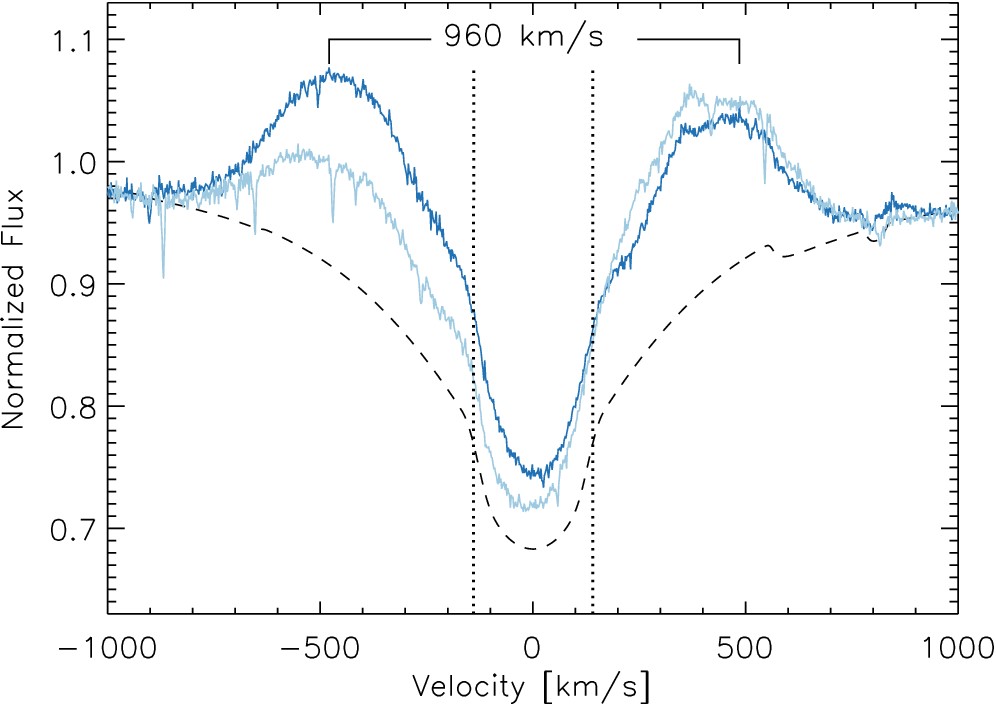 Mon Not R Astron Soc, Volume 451, Issue 2, 01 August 2015, Pages 1928–1938, https://doi.org/10.1093/mnras/stv1051
The content of this slide may be subject to copyright: please see the slide notes for details.
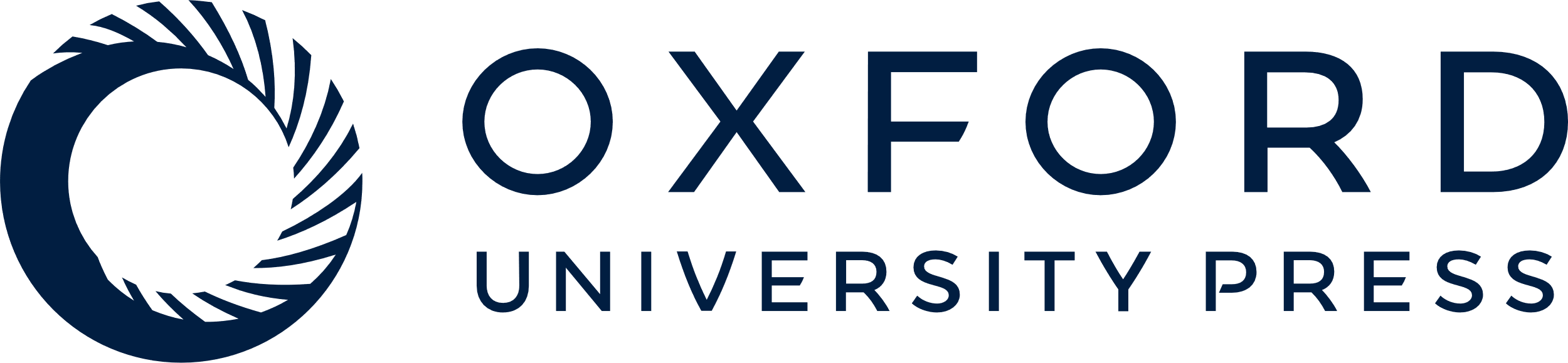 [Speaker Notes: Figure 10. Maximum Hα emission (solid dark blue), as observed at a phase of 0.740, forms a double-horned peak separated by a velocity of ±480 kms−1 well beyond the stellar surface indicated by the vertical dotted black lines at vsin i = ±140 kms−1. Minimum Hα (solid light blue) observed at a phase of 0.516. The dashed black curve is the Teff = 22 kK, log g = 4.4 tlusty model spectrum discussed in Section 3.2.


Unless provided in the caption above, the following copyright applies to the content of this slide: © 2015 The Authors Published by Oxford University Press on behalf of the Royal Astronomical Society]
Figure 11. EWs of variable absorption lines phased with the star's rotational period of Prot = 1.0498 d.
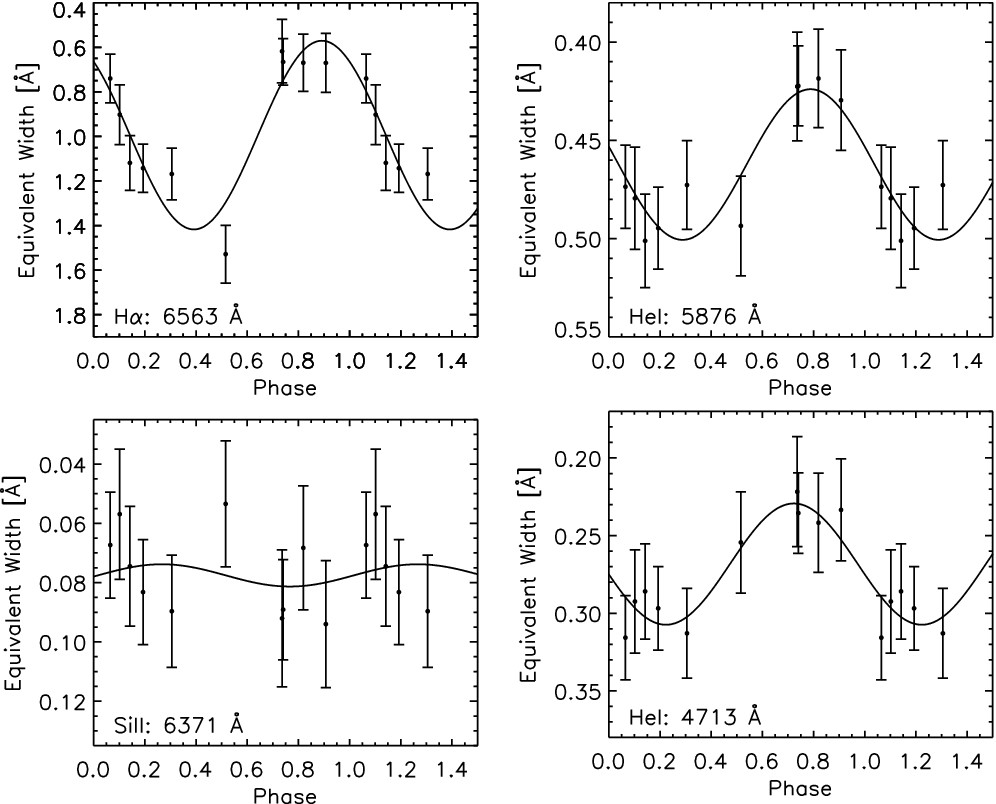 Mon Not R Astron Soc, Volume 451, Issue 2, 01 August 2015, Pages 1928–1938, https://doi.org/10.1093/mnras/stv1051
The content of this slide may be subject to copyright: please see the slide notes for details.
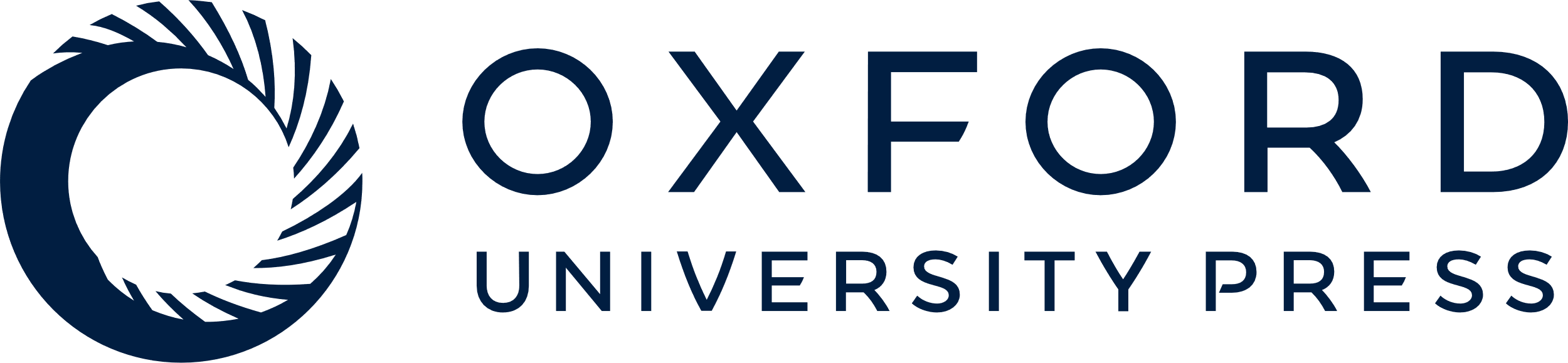 [Speaker Notes: Figure 11. EWs of variable absorption lines phased with the star's rotational period of Prot = 1.0498 d.


Unless provided in the caption above, the following copyright applies to the content of this slide: © 2015 The Authors Published by Oxford University Press on behalf of the Royal Astronomical Society]
Figure 12. Overlayed line profiles associated with the EWs shown in Fig. 11 from each of the 12 measurements. ...
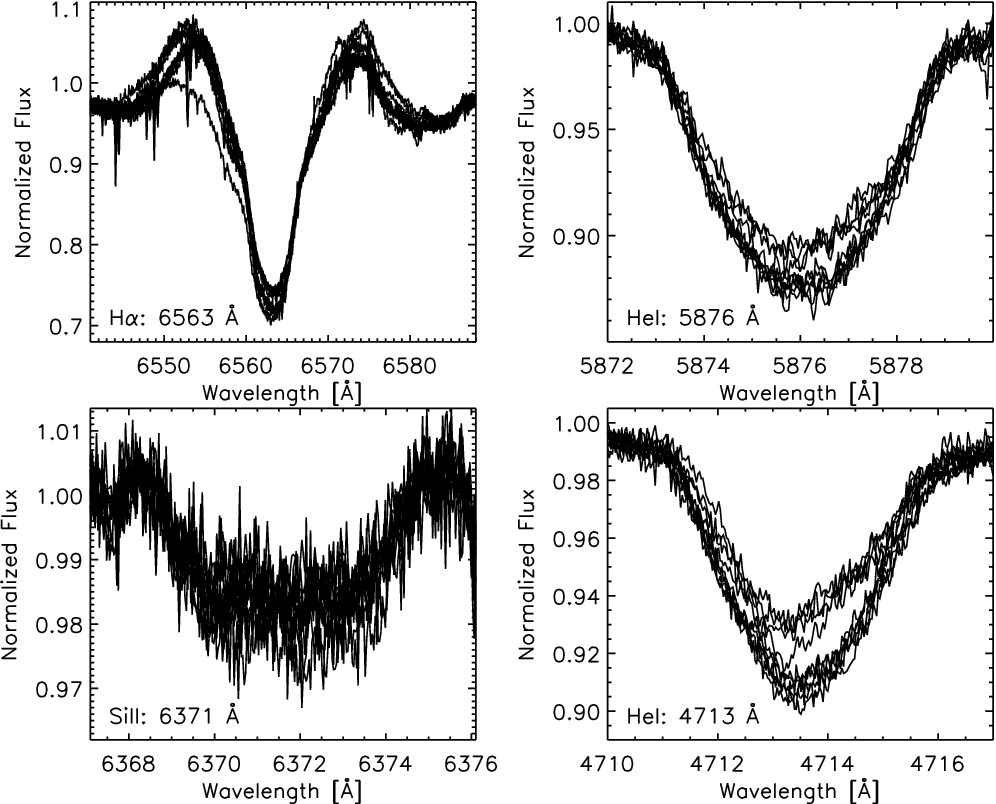 Mon Not R Astron Soc, Volume 451, Issue 2, 01 August 2015, Pages 1928–1938, https://doi.org/10.1093/mnras/stv1051
The content of this slide may be subject to copyright: please see the slide notes for details.
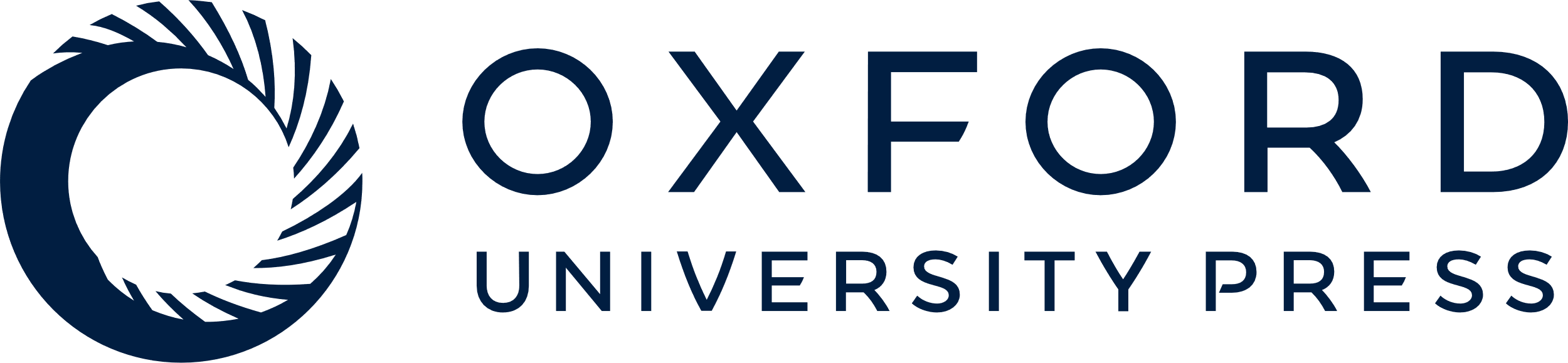 [Speaker Notes: Figure 12. Overlayed line profiles associated with the EWs shown in Fig. 11 from each of the 12 measurements. Significant variability was found in all identified He i lines.


Unless provided in the caption above, the following copyright applies to the content of this slide: © 2015 The Authors Published by Oxford University Press on behalf of the Royal Astronomical Society]